P1 Energy
GPE – gravitational potential energy
e.g. objects that give of heat
e.g. objects are moving
e.g. batteries and food
e.g. objects that can fall
Energy Stores
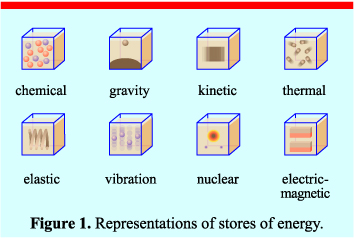 Energy can be transferred  from one object to another or to the surroundings
chemical
GPE
Kinetic
Thermal
electrostatic
Nuclear
Elastic potential
Magnetic
e.g. when like charges moved closer together or unlike charges further apart
e.g. energy stored in an atom e.g. Uranium used in a nuclear power station
e.g. energy stored in a magnetic field
e.g. objects that have been stretched or compressed
Chemical energy in coal used to generate electricity
4 ways energy transferred
Chemical energy in person arm
2. Electrical work – charges moving due to potential difference
1. Mechanical work – force moving an object through a distance
Mechanical work
Electrical work
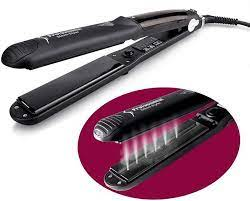 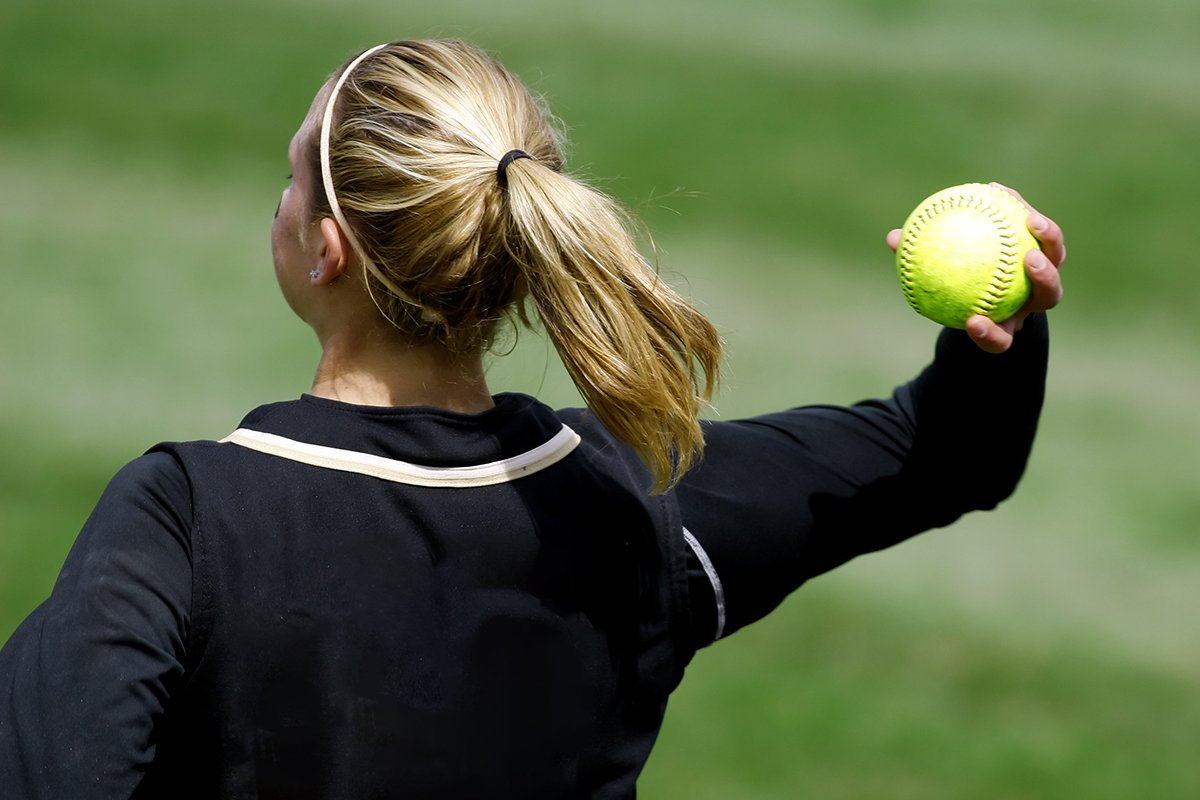 Kinetic energy of the ball
Thermal energy in the heating element
Turning on straighteners
throwing a tennis ball
3. Heating – due to temperature difference caused electrically or by chemically
4. Radiation – energy transferred as a wave e.g. light
Thermal energy of heating element
Chemical energy in the sun
Heating
Radiation e.g. light
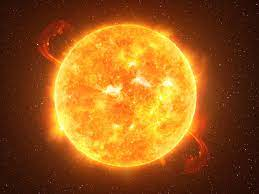 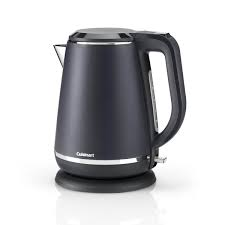 Heating water in a kettle
Thermal energy of the water
GPE can transfer to kinetic energy and vice versa.
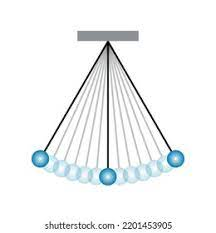 Maximum gravitational potential energy

No kinetic energy
Maximum gravitational potential energy

No kinetic energy
In a vacuum a pendulum will continue to swing 

In air,  due to friction from the air particles thermal energy is transferred  to the surroundings
No gravitational potential energy

Maximum kinetic energy
Gravitational Potential energy
Kinetic energy
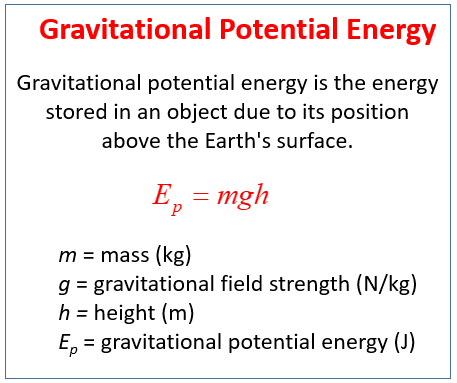 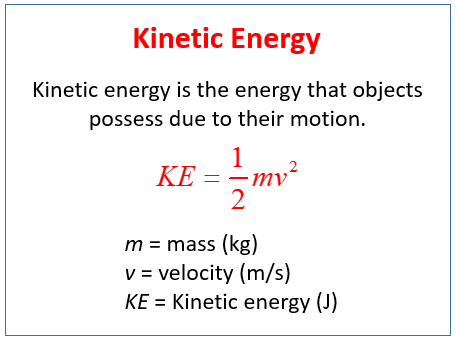 Know your units and be able to convert!!!
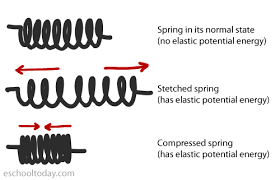 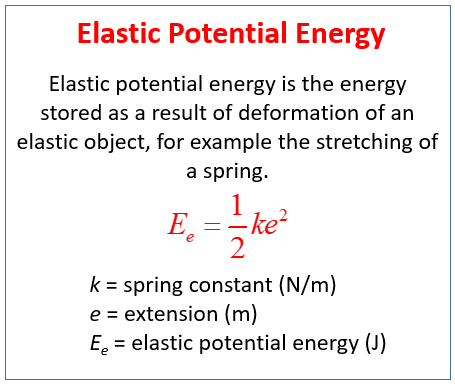 Elastic Potential Energy
Stretching and compressing a spring increases the elastic potential energy
Big spring constant – stiffer spring
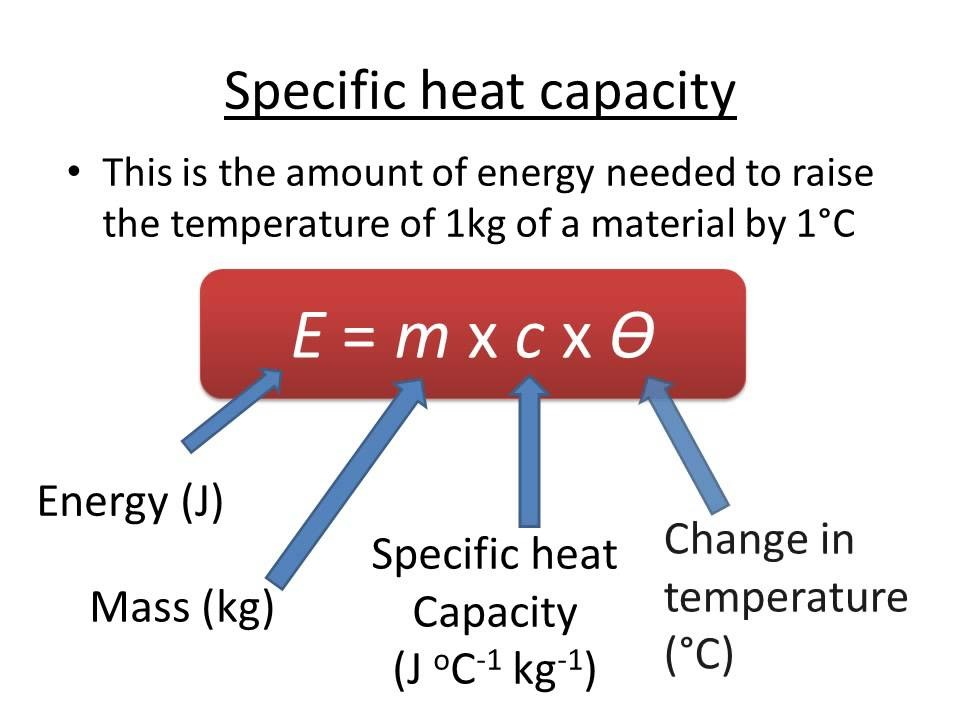 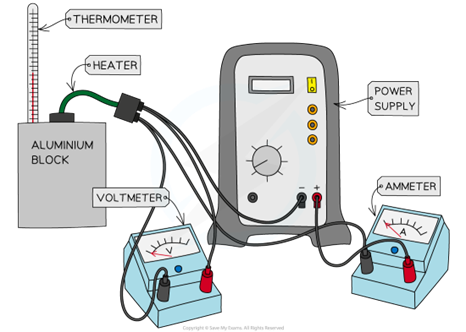 Measure the mass of the block
Wrap the block in insulator layer to reduce heat loss
Measure initial temperature of the block
Turn on the power pack measure the current, voltage and temperature every minute for 10 minutes
Use P=IV to calculate power for every minute
Use E=Pt to calculate energy transferred at the time for each temperature reading
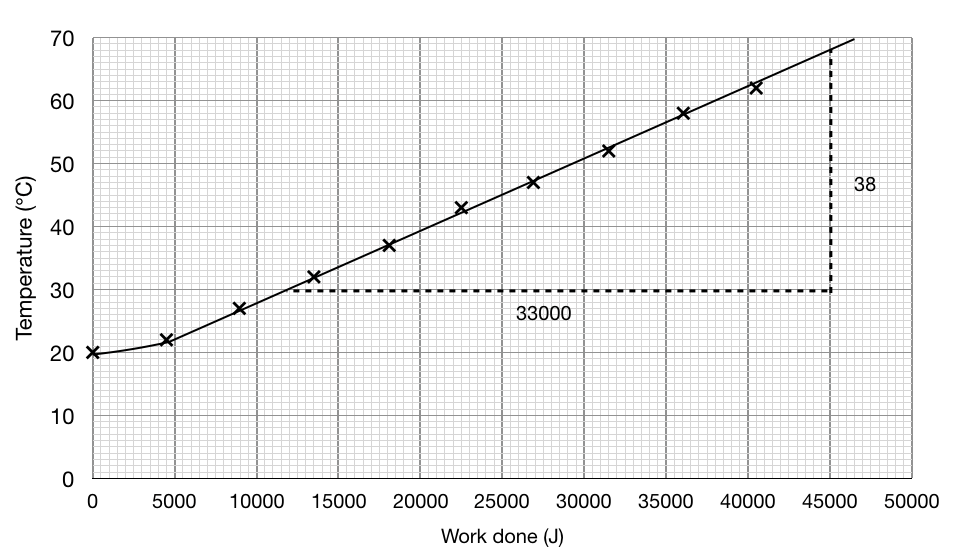 7. Calculate the gradient of the line 
8. Calculate 1/(gradient x mass of block) for specific heat capacity
9. Repeat for different material blocks
Conservation of energy and reducing waste
An efficient device is transfers a lot of energy in a small about of time
Energy can be transferred, stored or dissipated
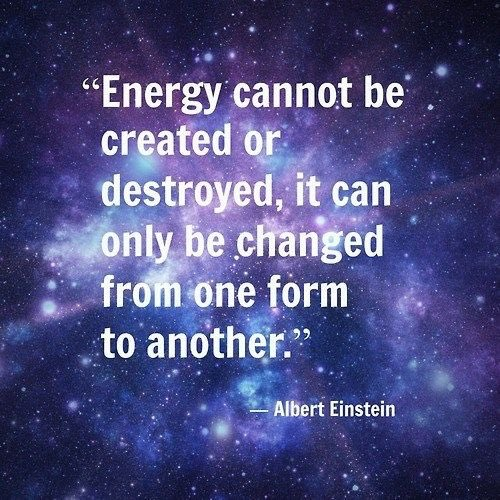 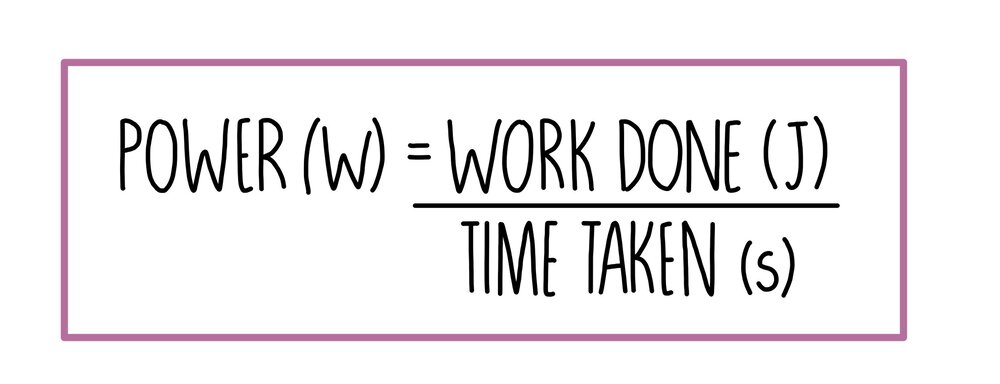 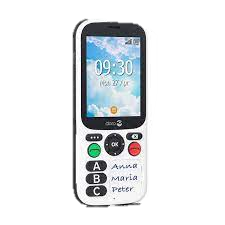 When a mobile phone is used, it gets warm.  Thermal energy transfers (dissipated) to the surroundings
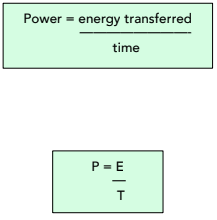 Convert kW to W
Conduction – pass energy from particle to particle (solids best)

Convection (liquids and gases), particles gain energy, spread out and become less dense and rise, when lose energy, particles move closer and become more dense and fall
Reduce Friction

Use lubrication on moving parts
Reduces thermal energy dissipated to surroundings
Cavity wall insulation:
Reduces conduction & convection
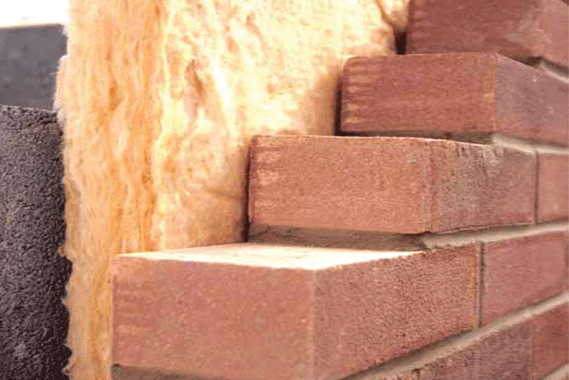 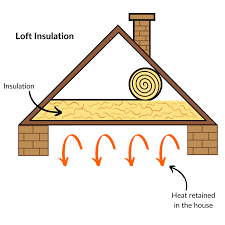 Loft insulation & draft excluders:
Reduces convection
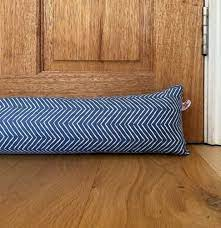 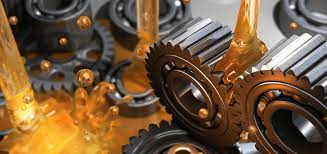 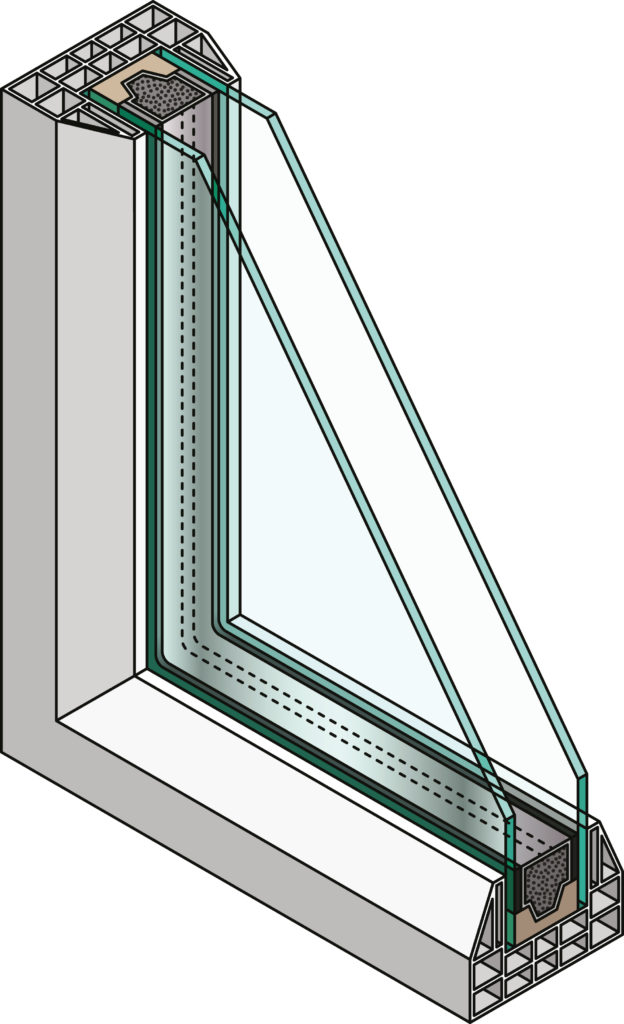 Double glazing:
Reduces conduction
Width of arrow allows you to calculate  the energy
Sanky Diagram and efficiency
Each square = 10%
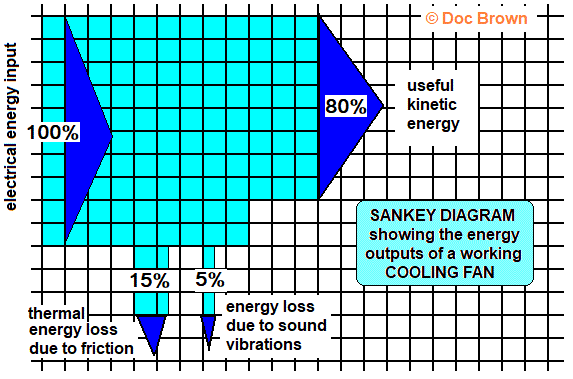 Useful energy
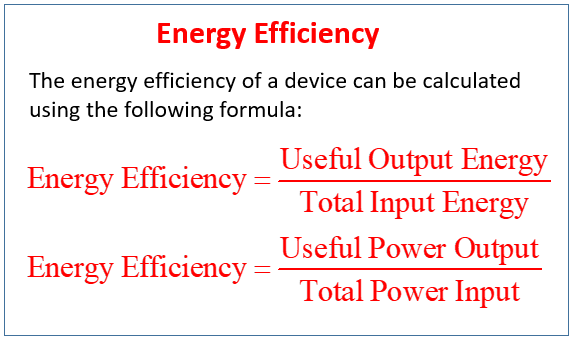 Waste energy
Solar
Renewable
No CO2 emissions

Cannot increase output
High initial costs
Limited energy output
Wind
Renewable
No CO2 emissions

Need a lot of turbines as little energy output
Spoils view
Initial costs high
Geothermal
Renewable
No CO2 emissions

Located near hot rocks
Initial costs high
Energy resources
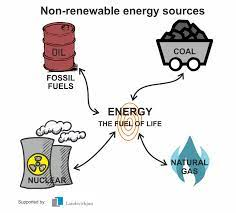 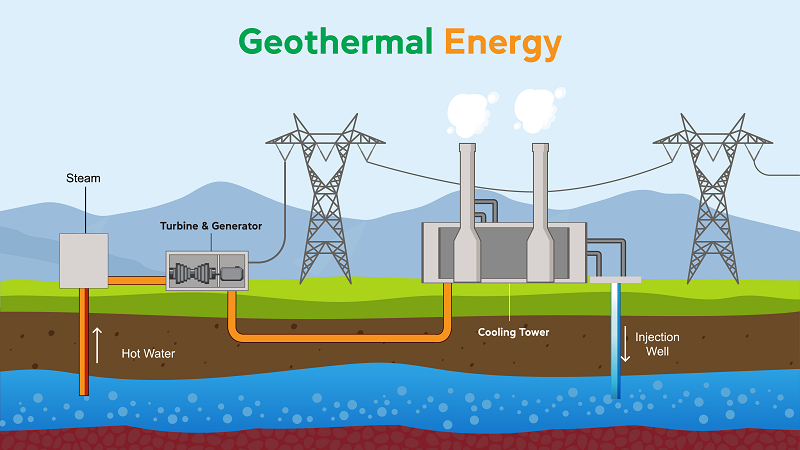 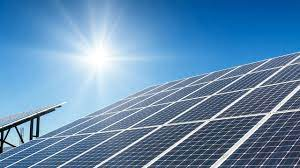 Solar cells
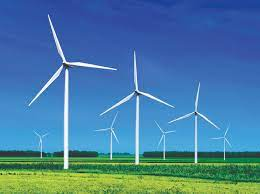 Non – Renewable energy resources will run out!!
More reliable than renewable

Fossil fuels
Made millions of years ago
Coal, oil and gas
Burning produced carbon dioxide – global warming

Nuclear
* Produces nuclear waste
Hydro-electric
Renewable
No CO2 emissions
Immediate response and use when demand high

Flood habitats
Very high initial cost
Wave & Tidal
Renewable
No CO2 emissions

Prevent access for boats
Waves dependent on wind – unreliable
Tidal – reliable as due to moon
Biofuel
Renewable
Short time to grow crops
Carbon neutral

Need large areas of land to grow crops
Loss of habitats
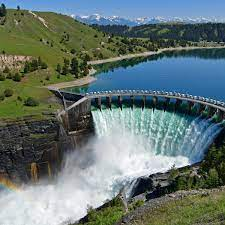 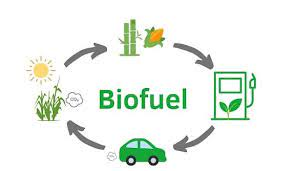 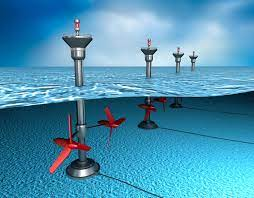